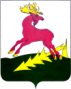 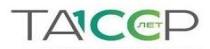 Обращения граждан поступившие за 1 квартал 2019 года на имя Главы Алексеевского муниципального района РТ
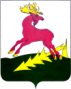 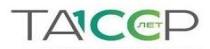 Всего: 118 обращений